VULKANI
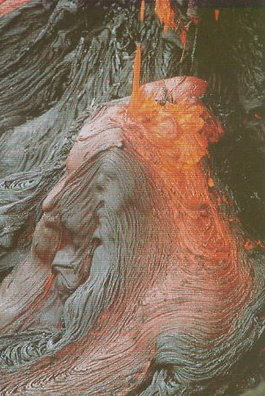 ljudi koji ih proučavaju su VULKANOLOZI
MAGMA → LAVA	
mirno izljevanje – nema mnogo plinova i pare
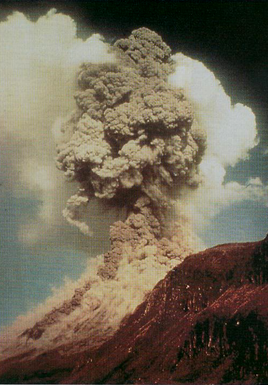 burno (V. ERUPCIJA) – mnogo plinova i pare
→ osim lave izbacuju se: - plinovi, pepeo, dim 
                                         - vulkanske bombe
                                         - lapili (komadići lave)
                                         - tuf (stvrdnut pepeo)
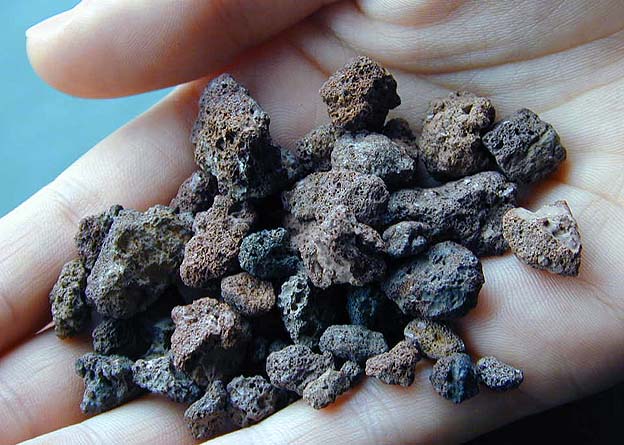 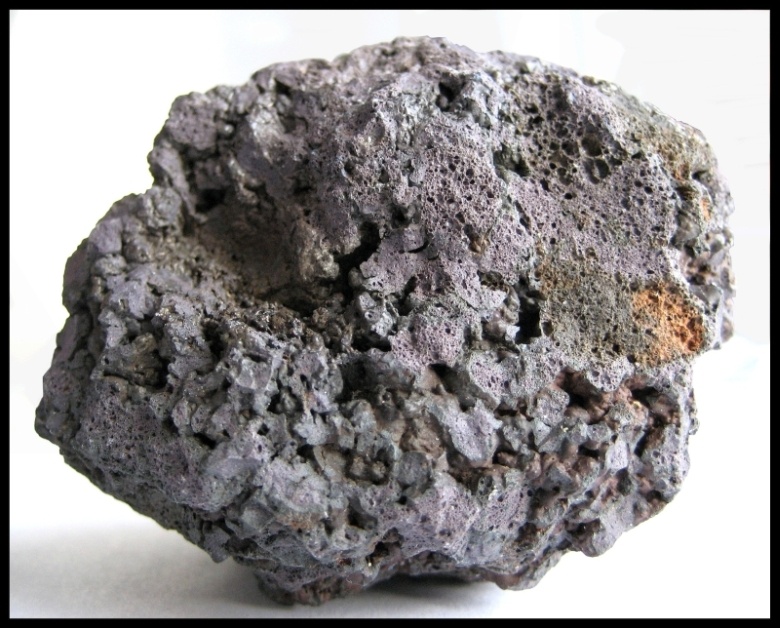 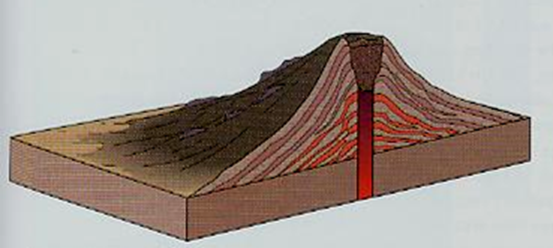 Kilimandžaro
dijelovi vulkana: - ognjište magme
                                - dimnjak (grotlo)
                                - krater
                                → urušavanjem nastaje KALDERA
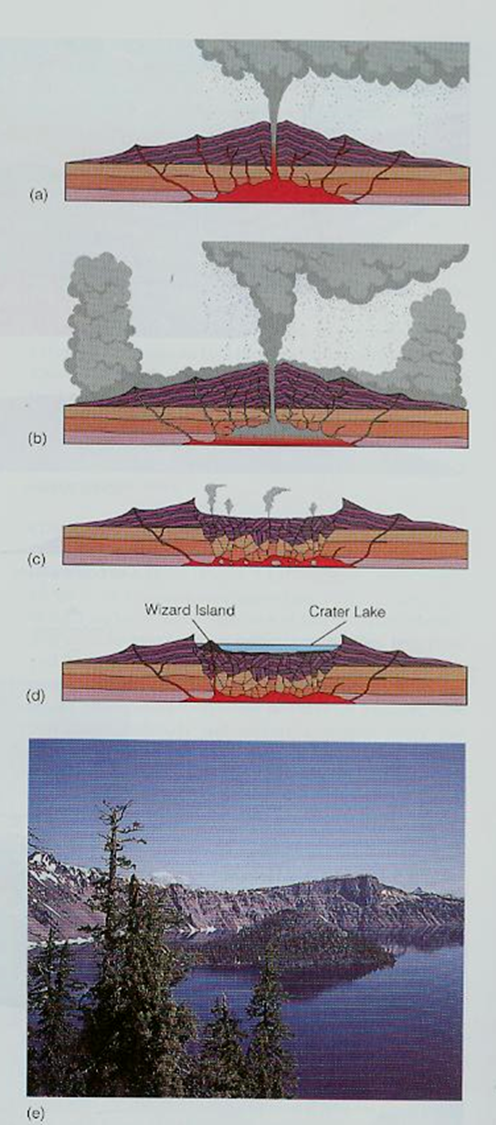 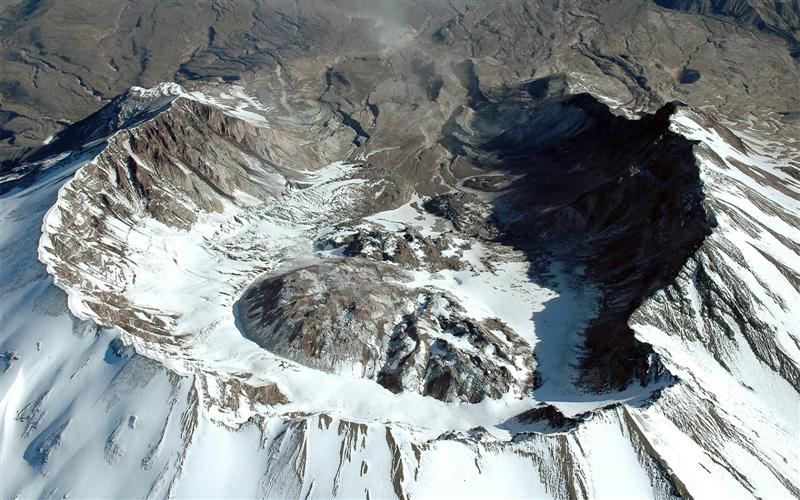 VRSTE VULKANA
prema načinu izljevanje lave:
a) islandski tip
b) havajski tip	mirno
c) kalderski tip → burno
prema obliku:
a) štitasti
niski, ali veliki pov.
npr. Havajski vulkani
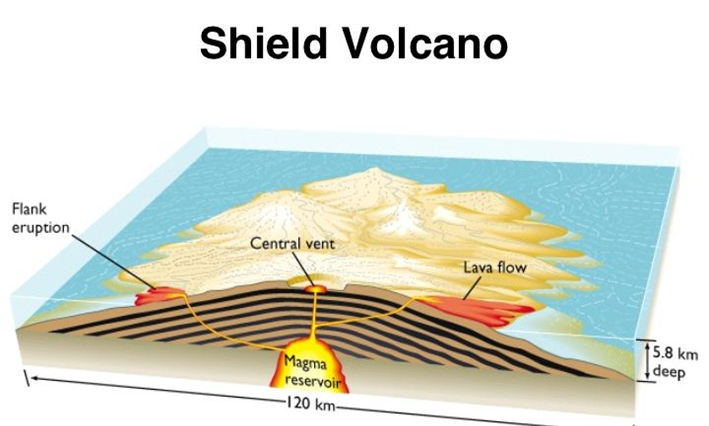 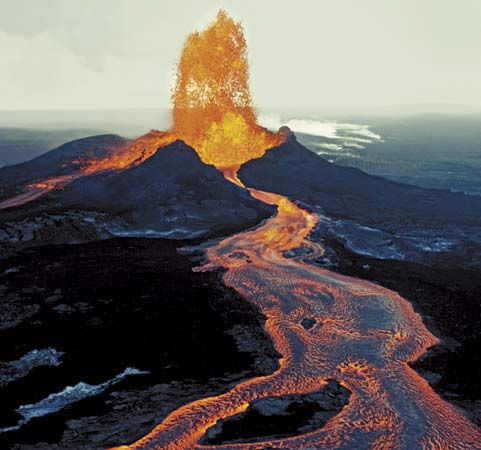 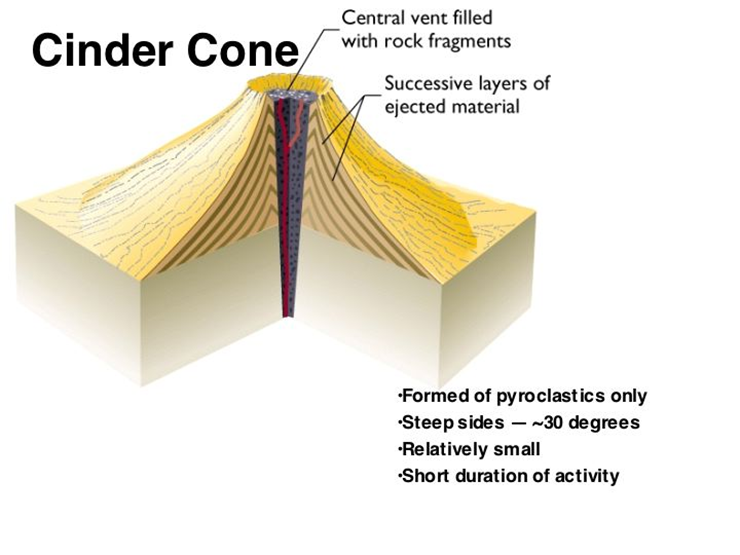 b) cinderski
mali i niski
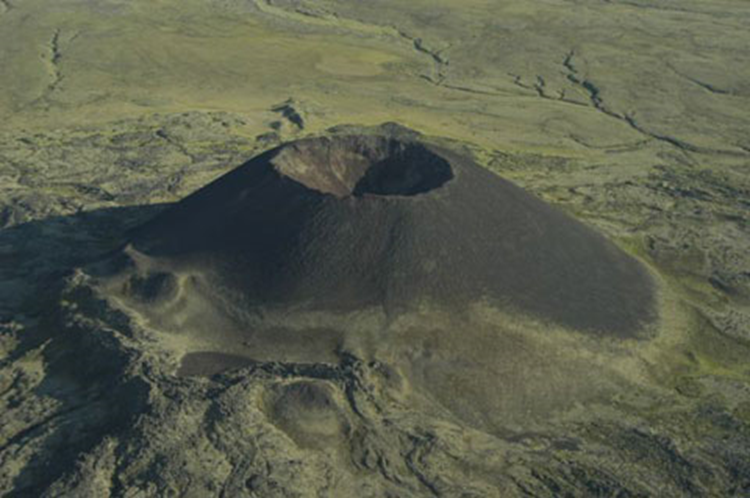 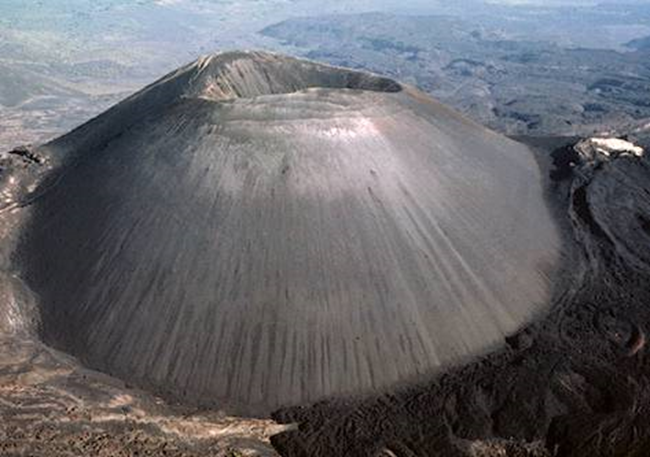 npr. Paricutin, Mexico, 1943. god.,  50 m – izgrađen od materijala koji su izbacili plinovi, bez izlijevanja lave
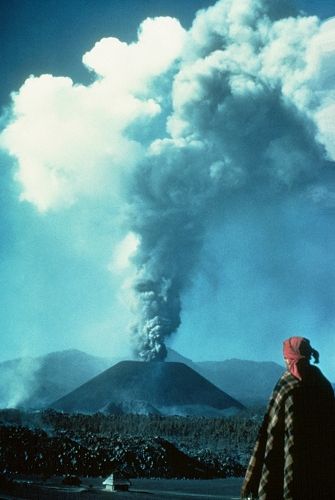 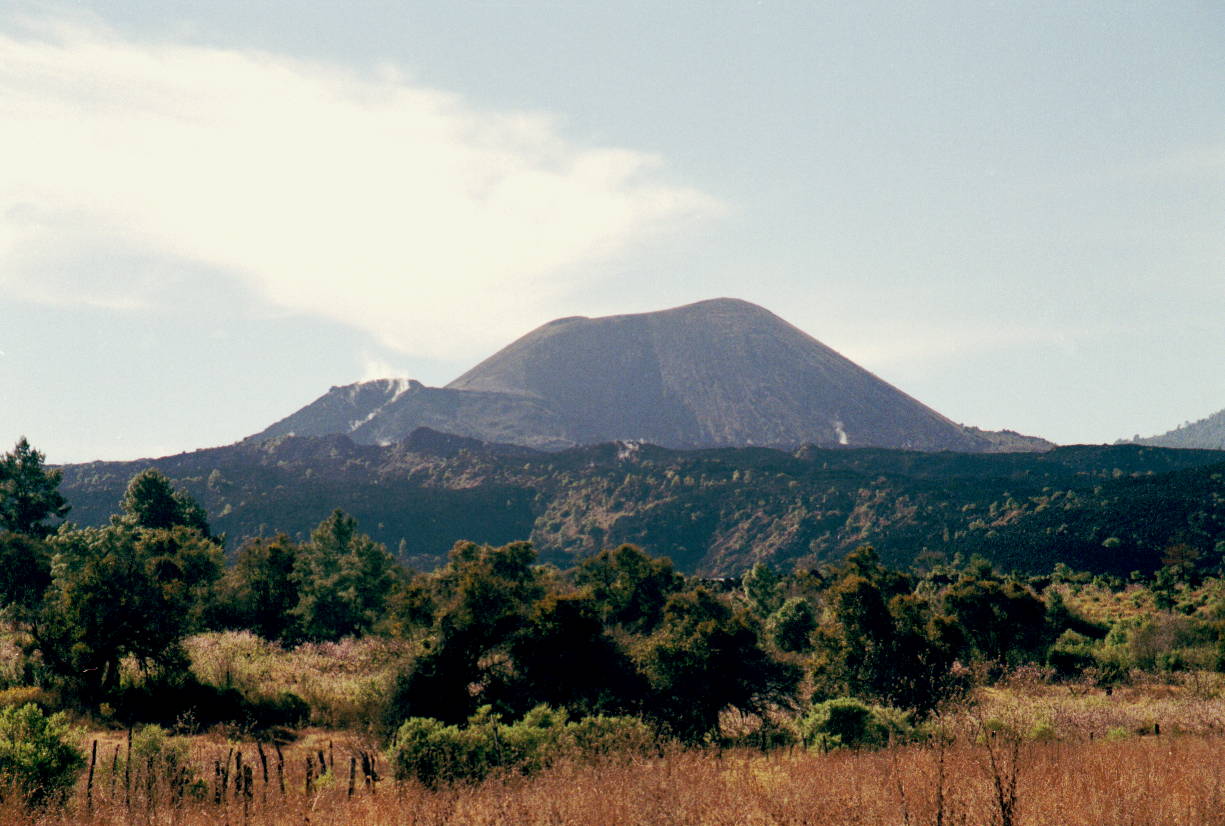 http://www.mtuzcu.com/msnspace/images/wonders/05_ParicutinVolcano.jpg
http://academic.brooklyn.cuny.edu/geology/leveson/core/topics/
c) stratovulkani
veliki i visoki, najopasniji
npr. Etna, Vezuv, Stromboli, Fuji, Mt. St. Helens, Mt. Pelee
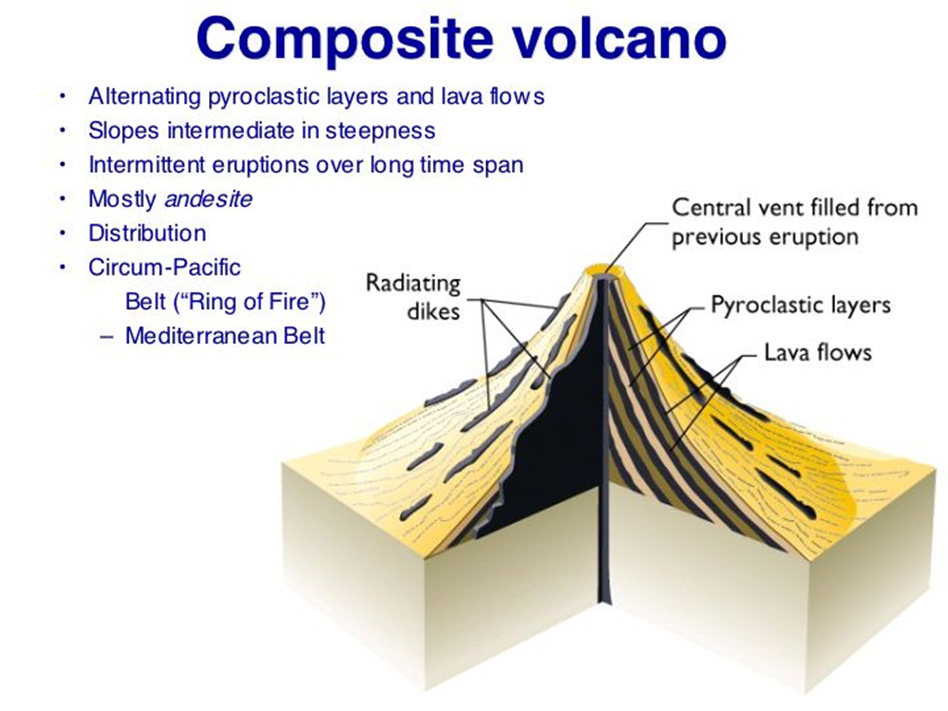 Mt. St. HELENS, Washington
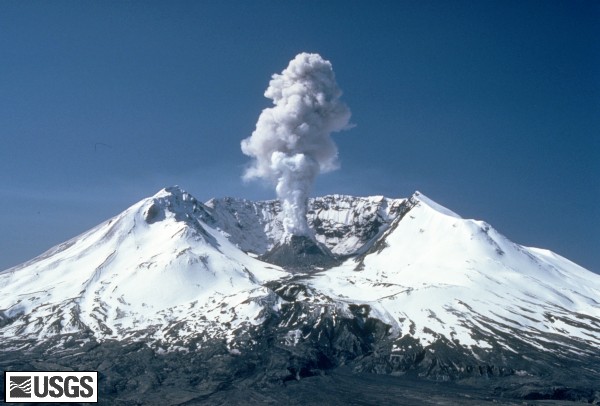 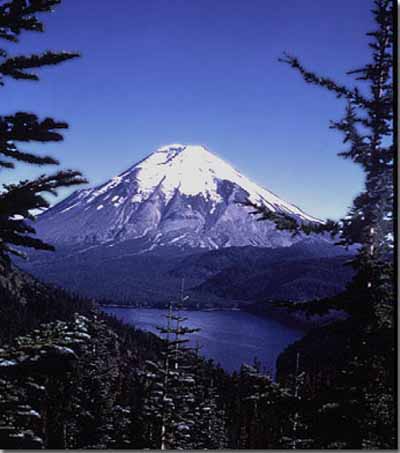 http://upload.moldova.org/social/calamitati/st_helens.jpg
www.osti.gov/sciencelab/images/MSH05_st_helen...
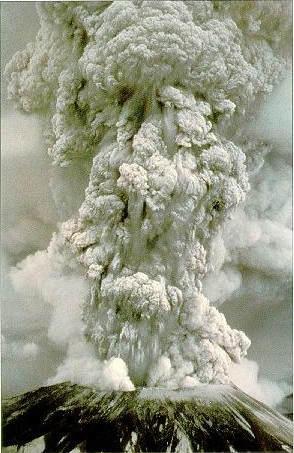 https:/.../wwwimg/img/tours/2427-2.jpg
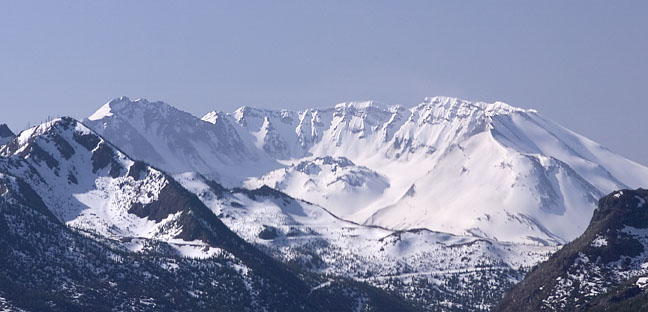 www.eatonvillenews.net/helen.html
blogs.britannica.com/.../2007/05/image-2.jpg
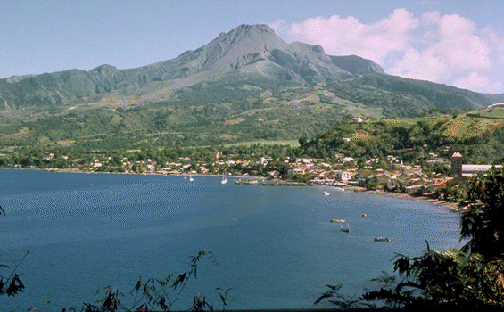 Mt. PELEE, Martinique
http://volcano.und.edu/vwdocs/EOSslides/slides-txt/slide6.html
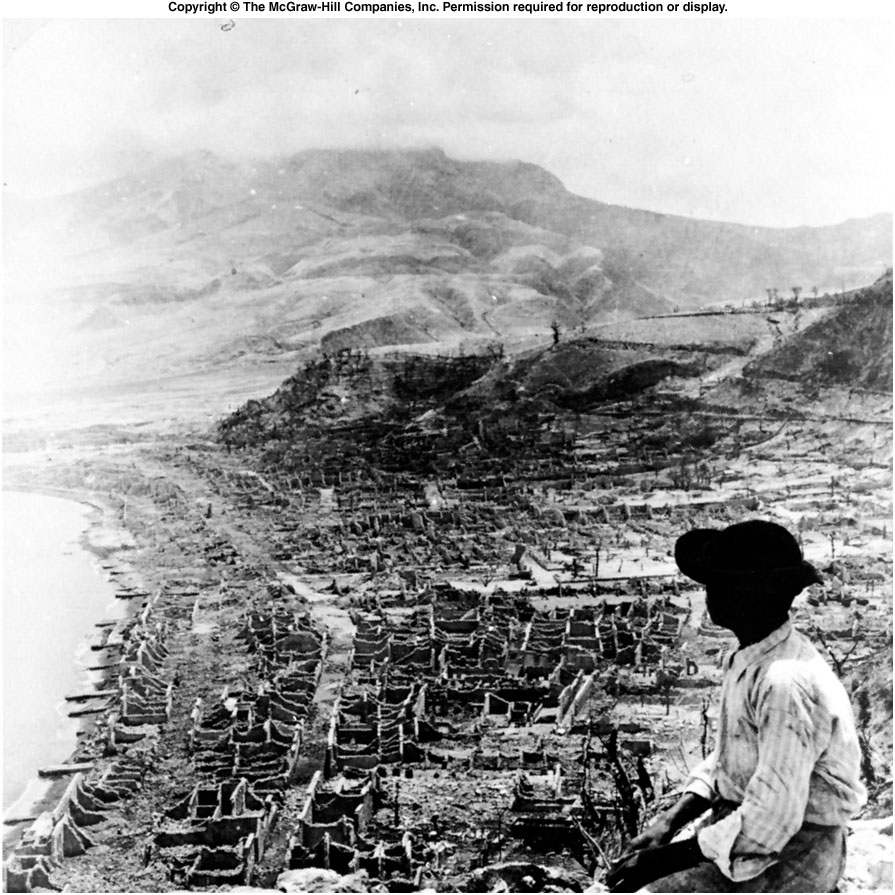 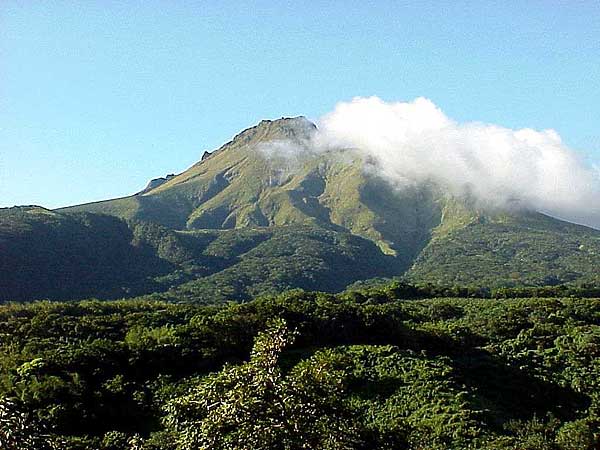 www.ernstmaissen.ch/weltreise/weltreise-12.htm
preuzeto iz: Plummer, Ch.C., McGeary, D.  (1993): Physical Geology
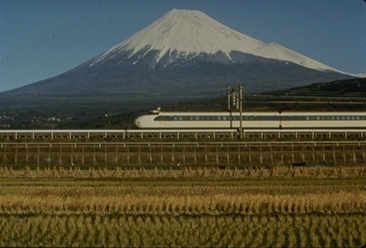 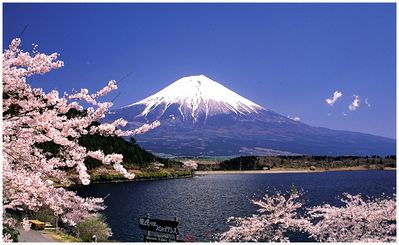 FUJIYAMA
hablajapones.org/galeria/displayimage.php?alb...
http://www.peakware.com/photos/fujiyama.jpg
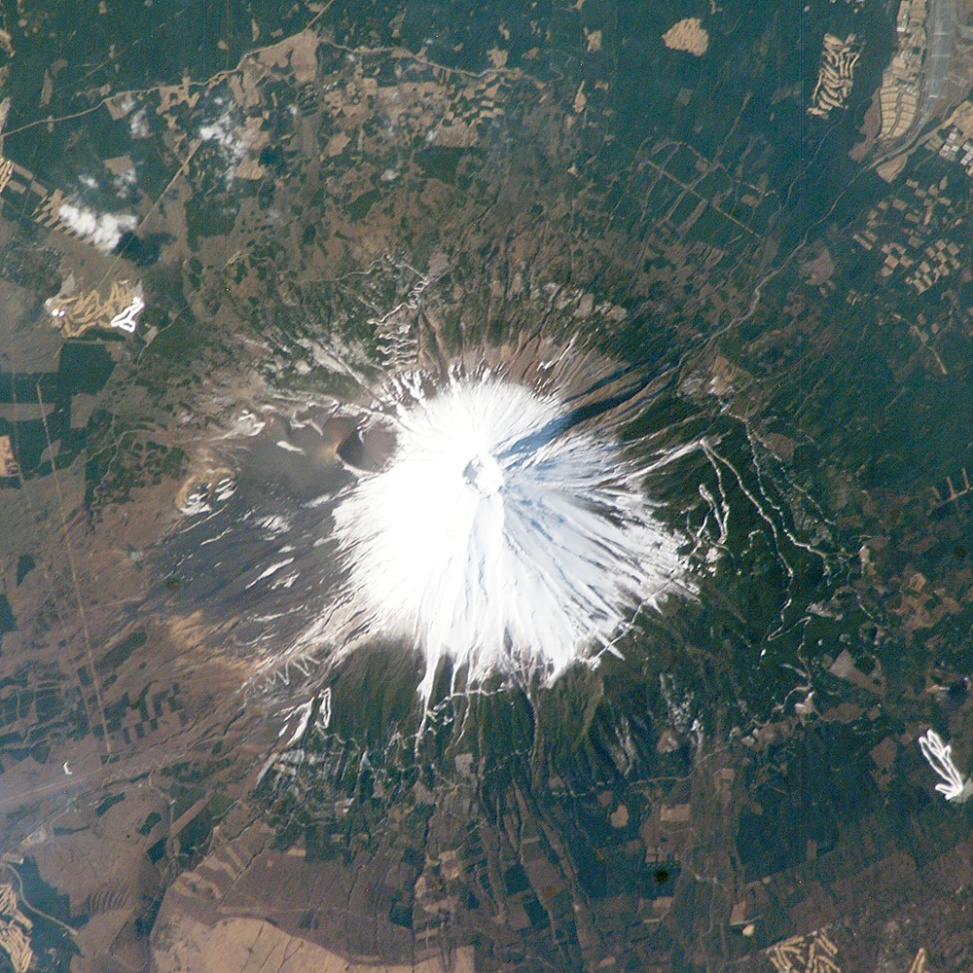 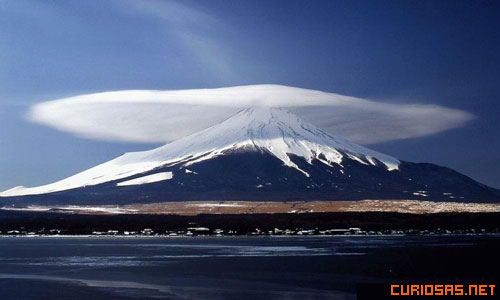 http://www.redesdelsur.com/sanjuan/rayo/
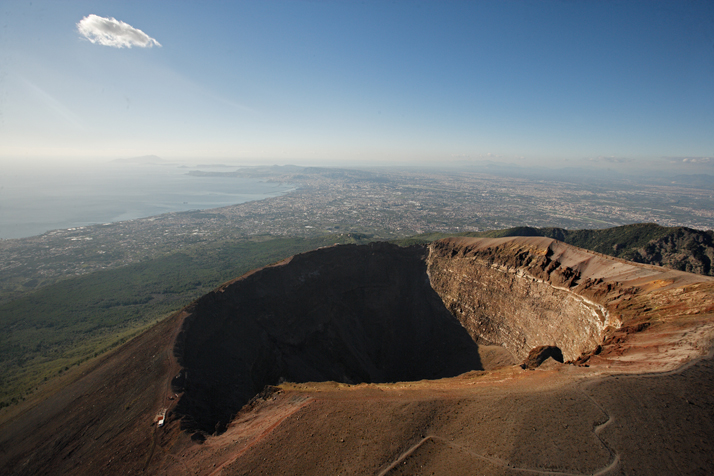 Vezuv
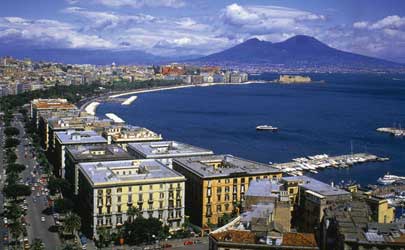 www.msxlabs.org/.../54753-yanar-daglar.html
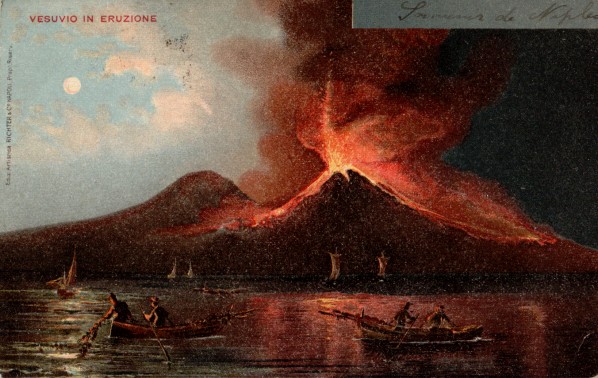 www.top7.hu/site.php?data%5Baction%5D=showpag...
digilander.libero.it/bianco14/04.html
prema aktivnosti:
a) aktivni
b) ugasli
najviše vulkana – PACIFIČKI VATRENI PRSTEN
                               - država – Indonezija
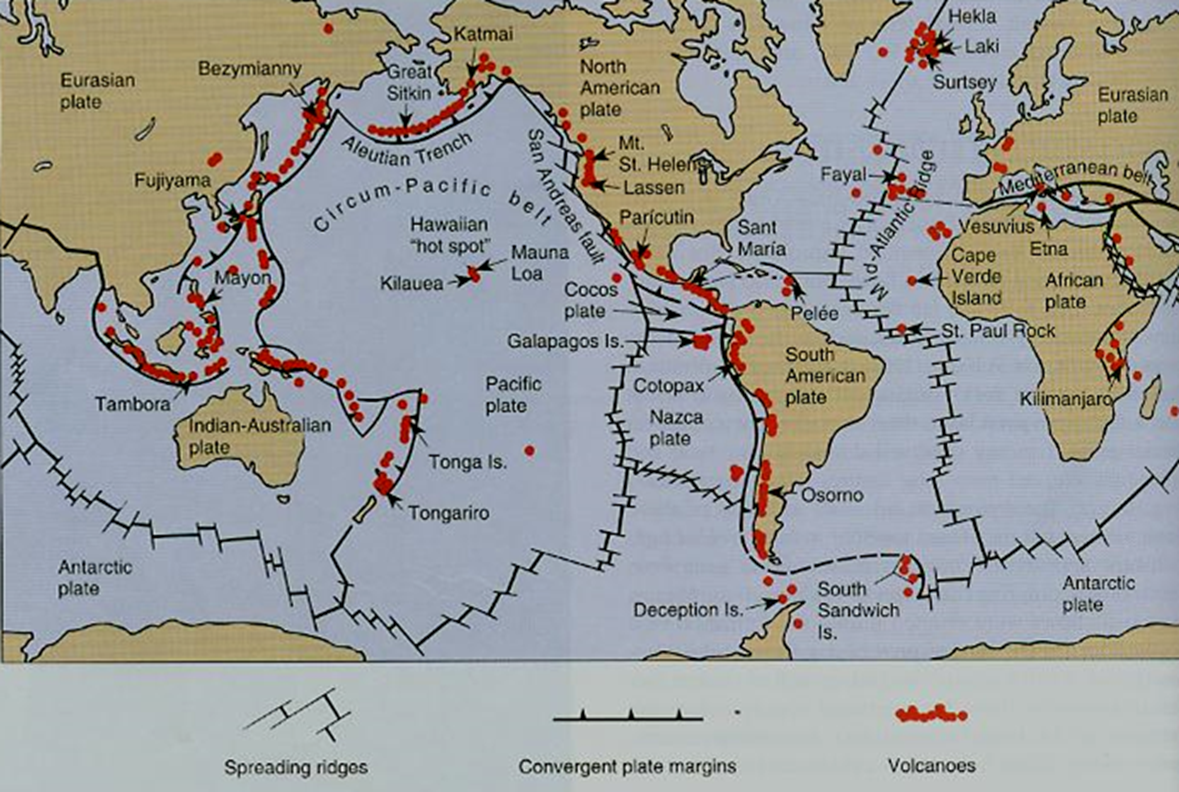 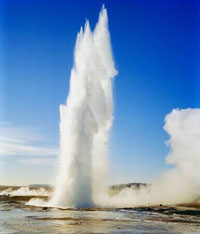 POSLJEDICE
LAHARI – bujice blata
vrlo plodno tlo
mineralni i termalni izvori
GEJZIRI
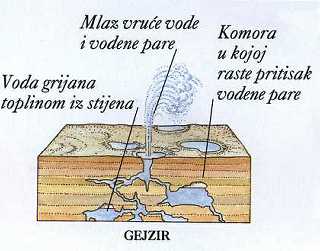 Plava laguna (Island)
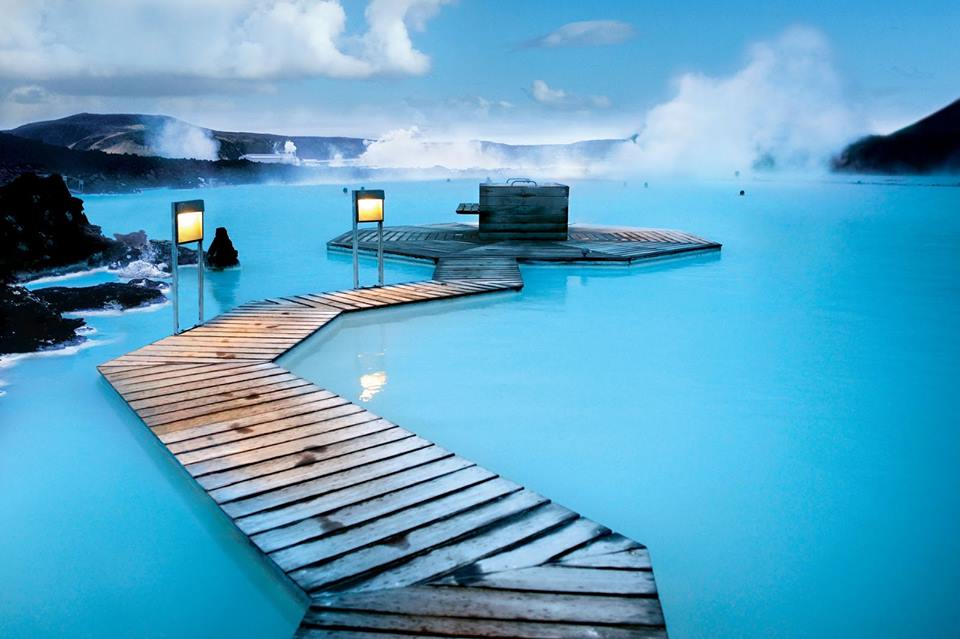 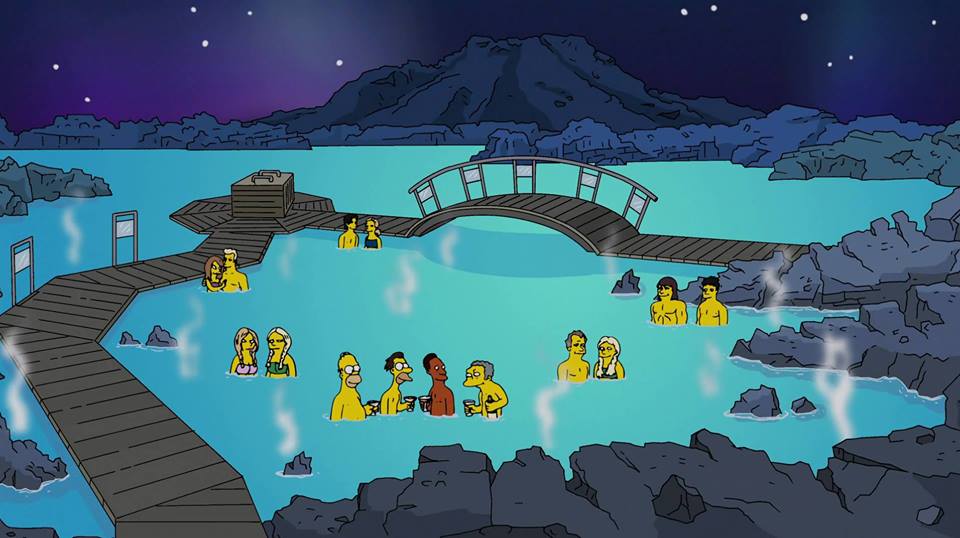 Eyjafjallasjokulla (2010.)
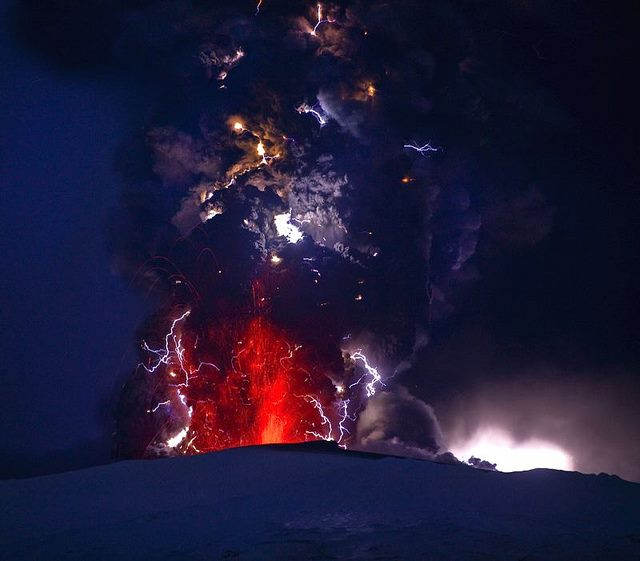 FUMAROLE – izvori plinova i pare
SOLFATARE – izvori sumporovodika
MOFETE – izvori CO2
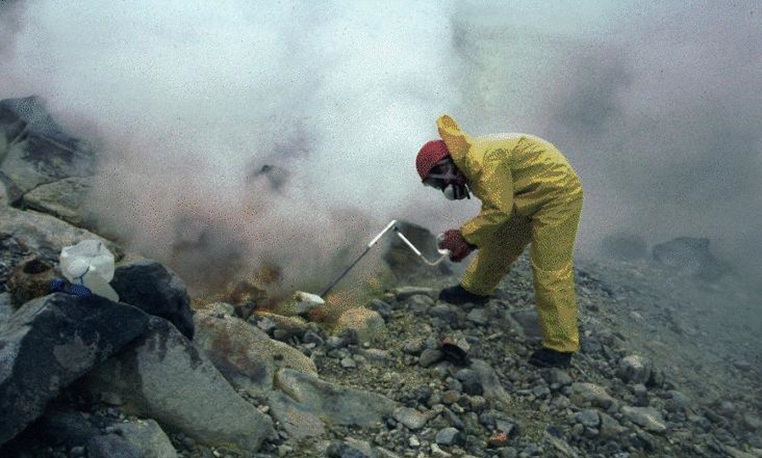 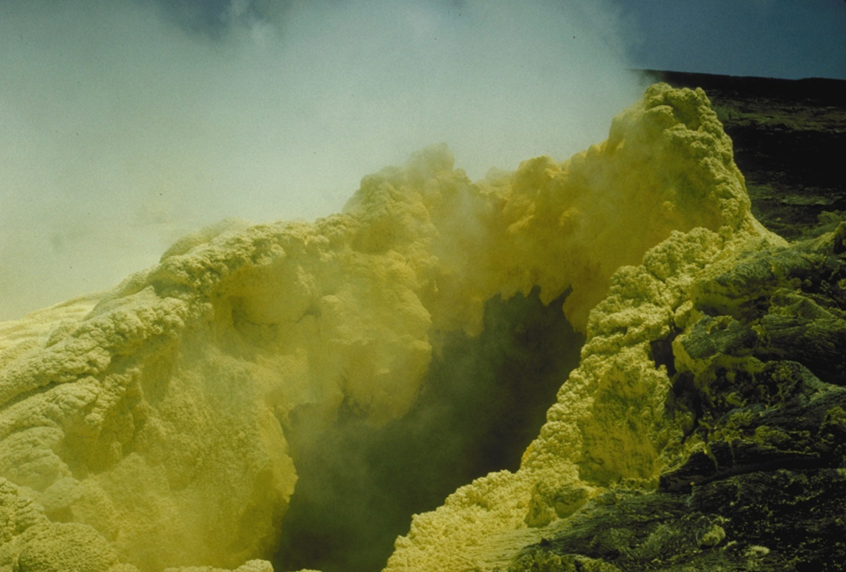